Мой город Ярославль
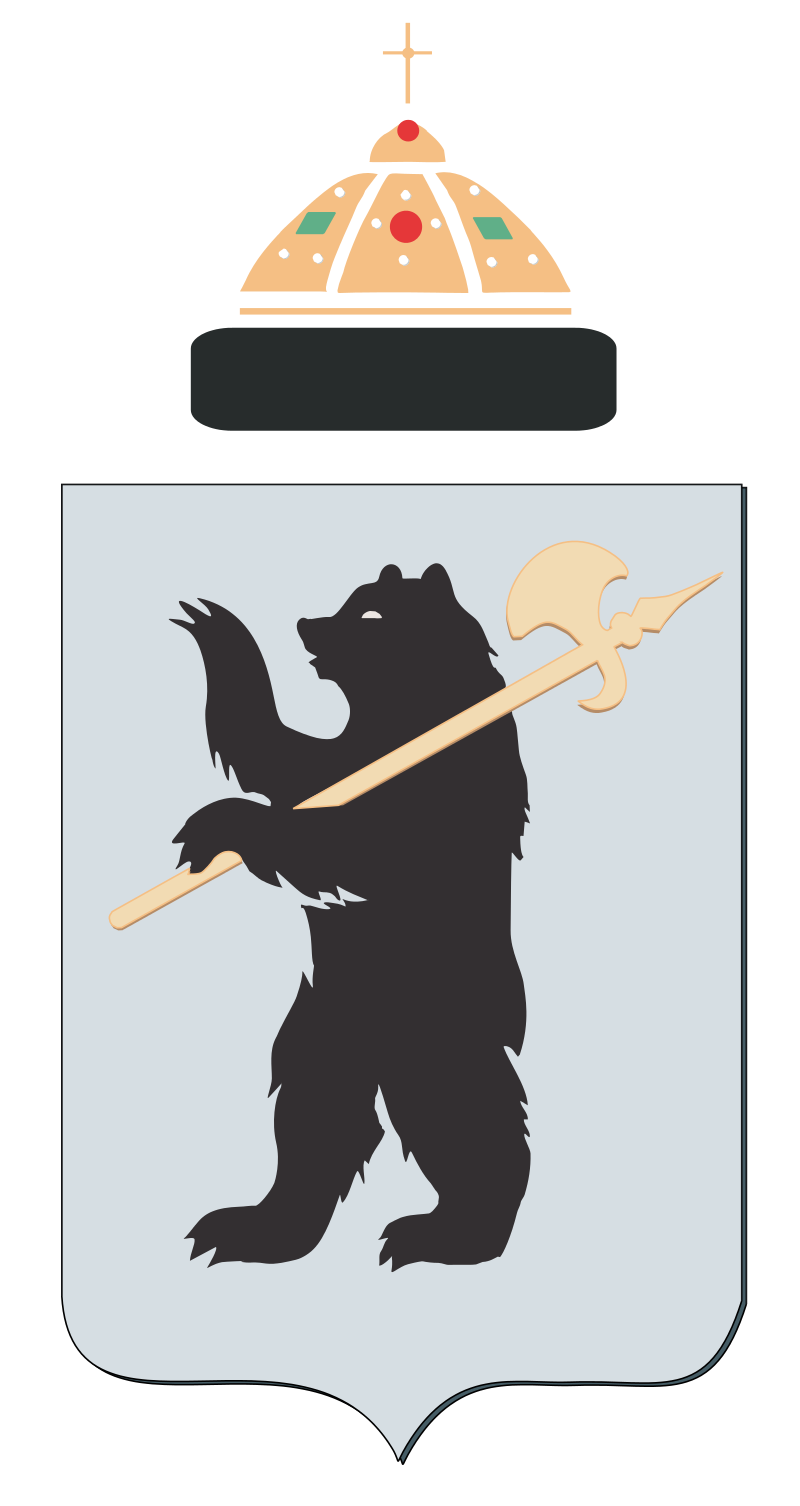 На гербе Ярославля изображен стоящий на задних лапах медведь (символ предусмотрительности  и силы). Этот хозяин лесов является одним из основных действующих лиц в древней легенде о том как возник город Ярославль. Медведь в левой лапе держит золотую секиру на рукоятке. Щит венчает шапка Мономаха.
Памятник Ярославу Мудрому – основателю города Ярославля.площадь Богоявления
Первомайская улица
Спасо-Преображенский монастырь (Ярославский музей- заповедник)площадь Богоявления
Волжская набережная. Беседка
Церковь Ильи Пророка на Советской площади
Ярославский государственный театр юного зрителя имениВ.С. Розоваплощадь Юности
ВЕЧНЫЙ ОГОНЬплощадь ЧелюскинцевУспенский Кафедральный собор
Театр драмы имени Ф. Волкова- первый русский драматический театр.площадь имени Ф. Волкова
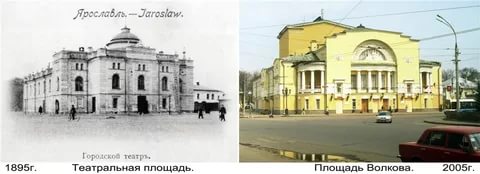 Ярославский государственный циркулица Свободы
КЗЦ «Миллениум»Которосльная набережная
Ярославский планетарий – Культурно-просветительский центр имени В.В. Терешковой.улица Чайковского